モ～先輩に
聞いてみよう
家畜市場通信
令和5年9月1日
飼養衛生管理マニュアル
家保が巡回に来た時、「マニュアルはあるか」って聞かれたんだ。
作ってないんだけど、毎日やってることを文字にする必要あるのかナ。
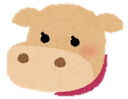 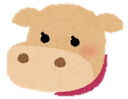 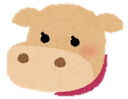 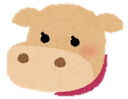 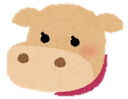 岩手くん
飼養衛生管理基準が改正されて、牛農家さんは令和４年２月１日までに
作ることになってたんだよ。でも、まだ作ってない農家が多いようだね。
モ～先輩
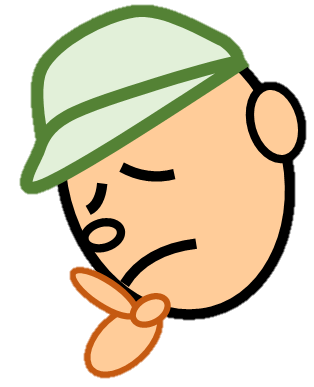 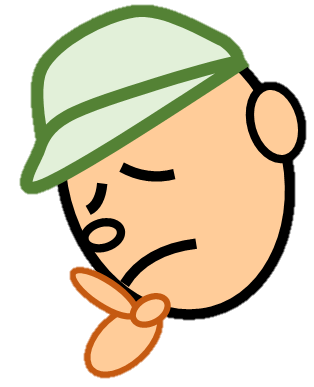 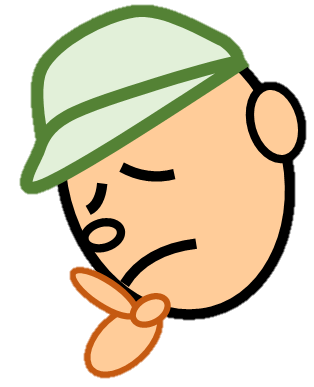 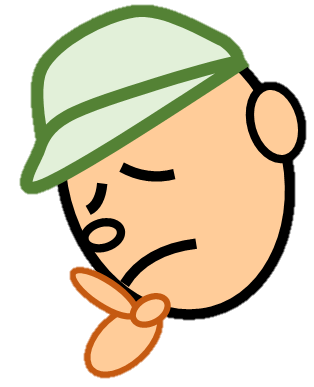 マニュアルなんて無くても仕事は出来てるし、困ってないよ。
面倒くさいし、ムダじゃない？
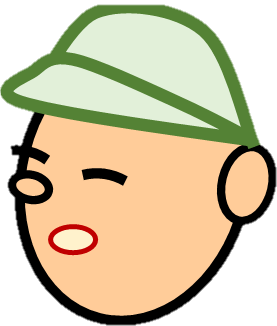 確かにゼロから作るのは面倒だね。でもムダと言うほどでもないよ。
マニュアルには農場の決まりを他の人に効率的に伝える効果があるんだ。
全ての相手に、全ての決まりを口頭で伝えるのは大変でしょ。
うちは家族経営だし、伝えなきゃいけない人はいないけどナ。
例えば、家保、農協、役場、電気屋さんにガス屋さん…なんて来ない？
訪問者にも、牛の飼養衛生管理区域の範囲、立入時の注意点を伝えないと、
消毒が不十分になって、自分の大切な牛に病気をうつされかねないよ。
マニュアルがあれば、事前配布出来たり入口に置けるから、相手に伝わって、
訪問方法や消毒方法を守ってもらえるよ。
そうか、言われてみると、うちにはいろんな人が来てるんだネ。
もっと病原体の侵入リスクを意識しないといけないね。
そうだモ～。
平成16年に制定された飼養衛生管理基準は、口蹄疫、高病原性鳥インフルエンザ、豚熱の発生を受け改正されてきたよ。
発生のたびに原因が分析され、衛生管理の更なる徹底に生かされているんだ。
だから、この基準を踏まえてマニュアルを作成すれば、自ずと病原体侵入防止の仕組みが出来上がるってわけさ。
それから、ちゃんと出来てるか確認するため、記録も大切だよ。
確かに。やったつもりって多いからな。
でも、マニュアルに記録かぁ。頭痛いヨ。
大丈夫！少しも難しくないよ。
まずは、基本必須の10項目について作ってみよう。
岩手県中央家畜保健衛生所　 
岩手県県南家畜保健衛生所 
岩手県県北家畜保健衛生所
Tel:019-688-4111
 　Tel:0197-23-3531
 　Tel:0195-49-3006
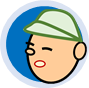 10項目って？
飼養衛生管理基準の第１の３に規定されている次のことだよ。
(1)  従事者が当該農場以外で行う動物の飼養及び狩猟における禁止事項 
 (2)  海外渡航時及び帰国後の注意事項 
 (3)  海外からの肉製品の持込みに関する注意喚起
 (4)  農場内への不適切な物品の持込みの禁止 
 (5)  可能な限り、工具、機材等を農場内へ持ち込まないための取組 
 (6)  持ち込む工具、機材、食品等の取扱い
 (7)  猫等の愛玩動物の衛生管理区域内での飼育禁止 
 (8)  野生動物の衛生管理区域内への侵入防止 
 (9)  農場における防疫のための更衣 
(10) 手指、衣服、靴、物品、車両、施設等の洗浄及び消毒に関する
        具体的な方法、消 毒薬の種類、作用時間及び乾燥時間等
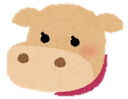 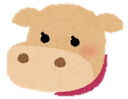 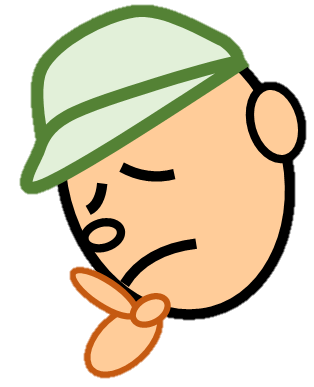 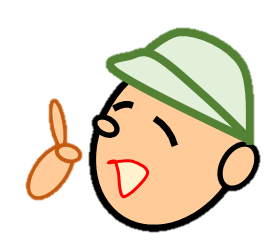 うちには狩猟したり、海外旅行に行ったりする人はいないよ。
肉を輸入することもないし。関係ないからイメージがわかないヨ。
(1)～(3)についてだね。関係ないと感じると書きにくいよね。
その場合でも、順に、①「決まり」、②「例外」「条件」、③「記録」の観点でまとめていくといいよ。 

「決まり」は、リスク回避するために徹底したい事。「～しないこと」とか「～すること」といった書き方になるよ。でも、その決まりを守れない場合もあるよね。それを許せるなら「例外」として記すよ。でも、やみくもに例外を認めるとリスクが増え、あとで問題になるよね。だから、例外を許すための「条件」を課すよ。リスク管理として、例外の有無を含めた遵守状況のチェックは大事だよね。それが「記録」。チェックの方法も含めて記しておくよ。

例えば、(1)は従業員が農場外の動物に触って病原体が農場に持ち込まれることをリスクと捉えた項目だね。だから・・・










という感じかな。1日1項目作れば10日で終わるよ！
農場のみんなで話し合いながら作れば、早く出来て、守ってもらいやすいよ。
そして、マニュアル通りやってみて、問題が出たら見直すことも重要さ。
①　従事者は、農場外の自宅や地域の施設等での動物の飼養や狩猟などの
　行為を行わないこと。　・・・「決まり」
②　①の行為をやむを得ず行う場合は、農場長に事前申出を行い、許可を
　得ること。農場長は申出者の意向を踏まえ、以下の措置を講じさせること
　により、許可することができる。　・・・「例外」
     ・①の行為で使用した衣服等を農場内に持ち込まないこと
     ・①の作業後は、入浴等により身体の洗浄を徹底すること　　　　
③　従事者は作業前に遵守状況を様式１「従事者記録表」に記載し、農場長は
　違反がないことを確認する。　・・・「記録」
・・・「条件」
頑張ります！